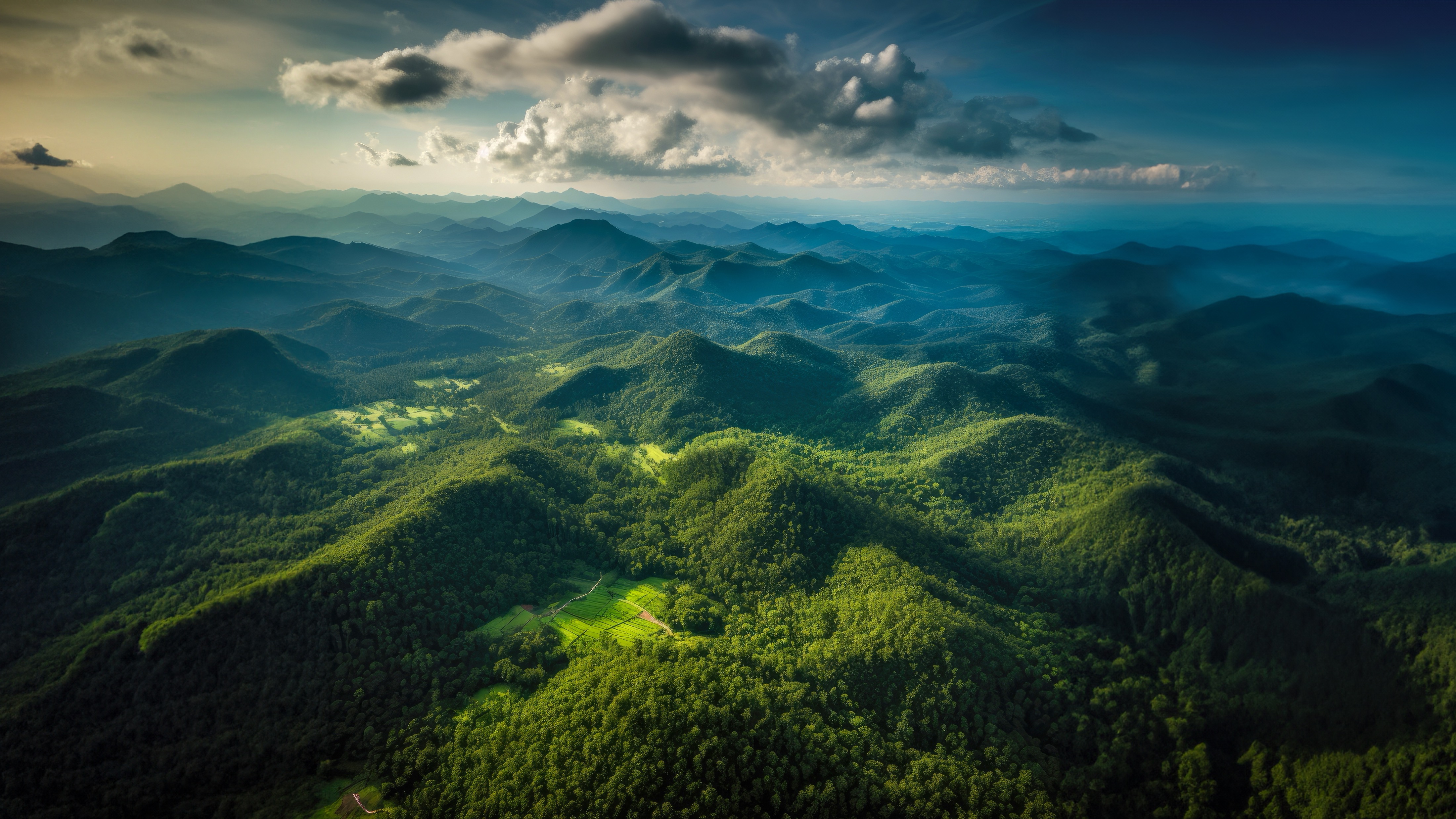 Aetium Business opportunity
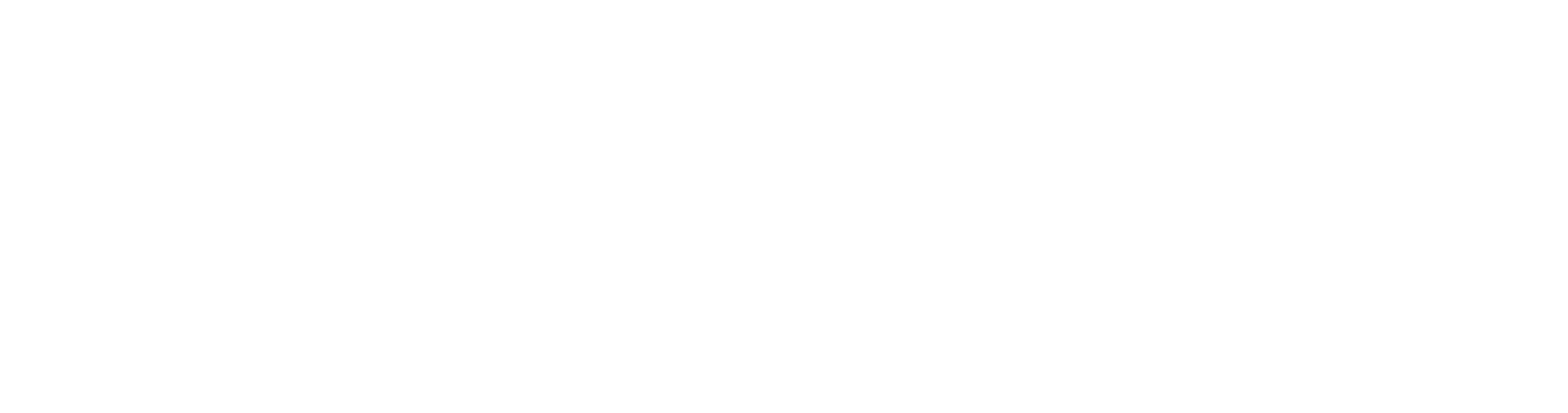 Aetium 
The world is counting on you
Project overview | March 2024
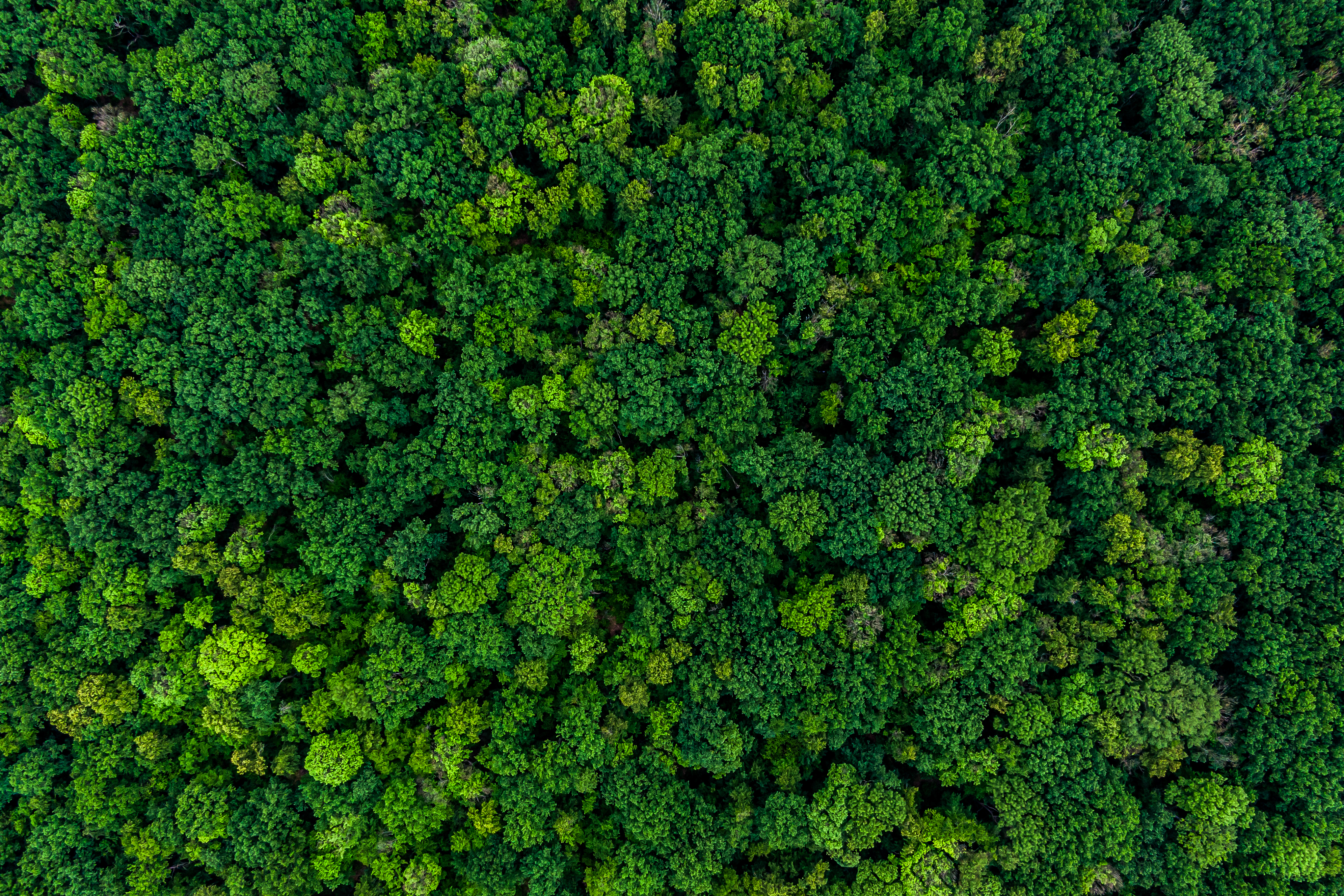 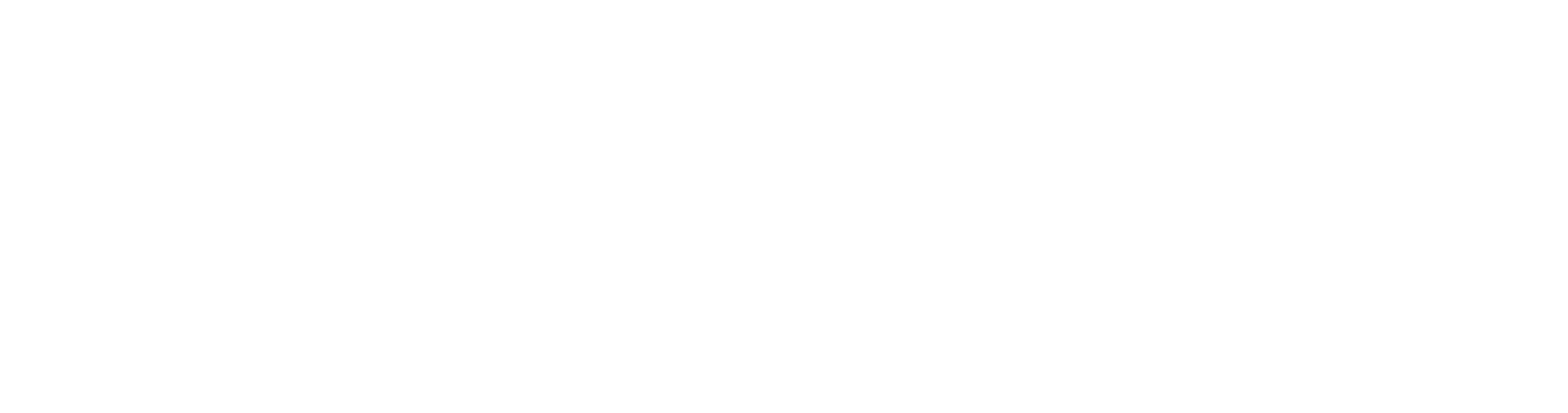 Aetium Introduction
World’s first end-to-end CO2 offset solution:- connecting CO2 reducers to CO2 buyers
Offset Buyers
Aetium Platform
CO2 Reducers
Aetium has developed a NEW and independent technology platform that rewards incremental community-led CO2 reductions. This platform securely connects CO2 reducers with CO2 offset buyers.
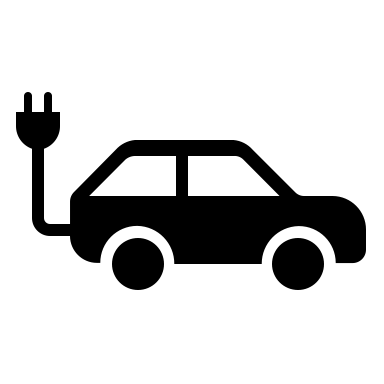 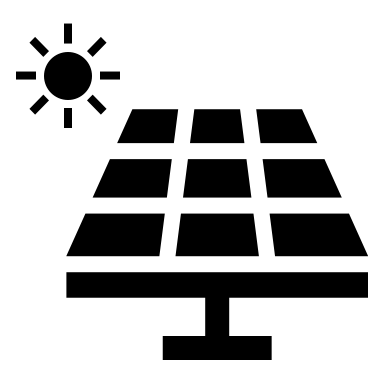 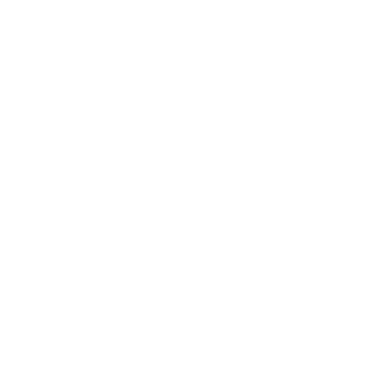 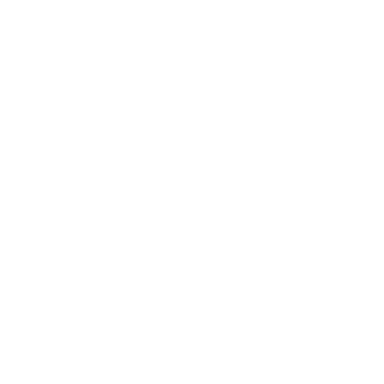 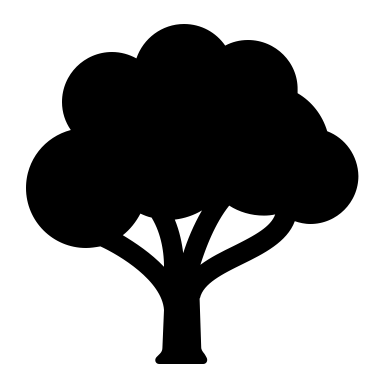 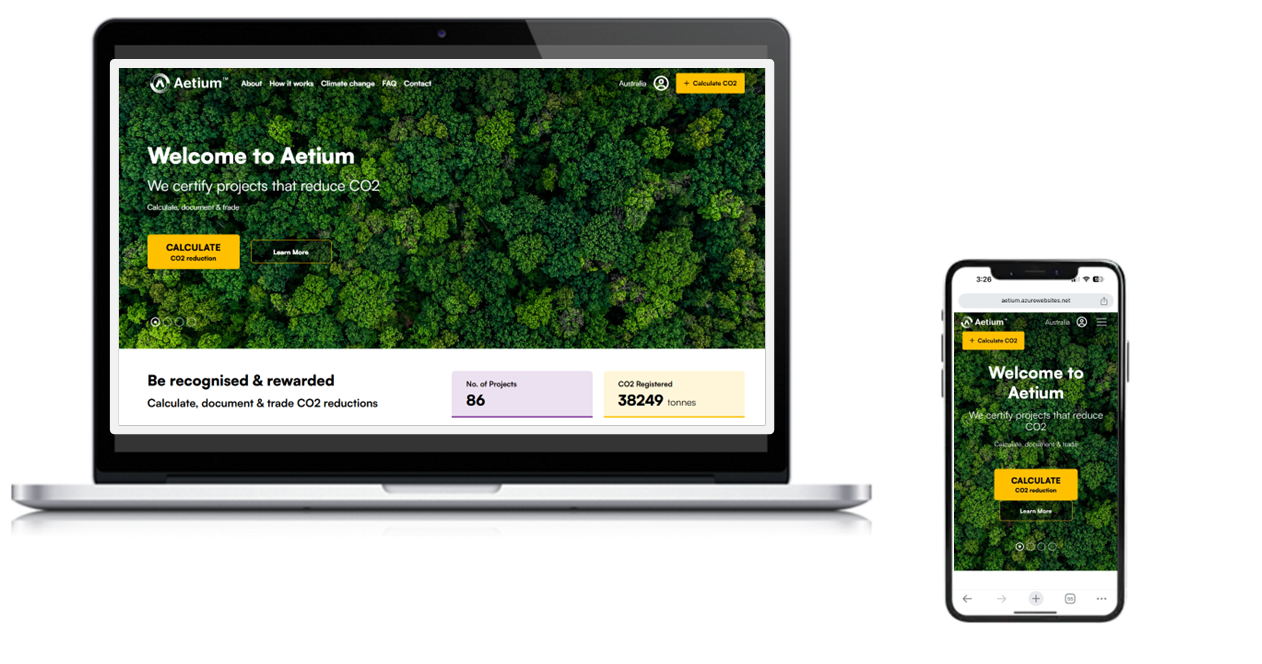 Individuals
Business
Solar        Electric Vehicle   Forestry
Benefit: 
Reliably calculate, certify and monetise CO2 reducing investments: including solar, electric vehicles and forests. 
Generate tradeable CO2 offsets that can be sold or retired. 
Easily validate Scope-1 ESG reporting.
Benefit: 
Online marketplace for quality CO2 offsets for individuals or businesses who want to securely reduce their CO2 footprint. 
Access to quality, traceable Australian CO2 offsets on a simple to use platform.
Utilising the power of technology, smaller projects can be registered which unlocks $68.4m of genuine CO2 reductions in the Australian offset market by FY27, altering the way society and business incentivise climate action.
Commercial in confidence
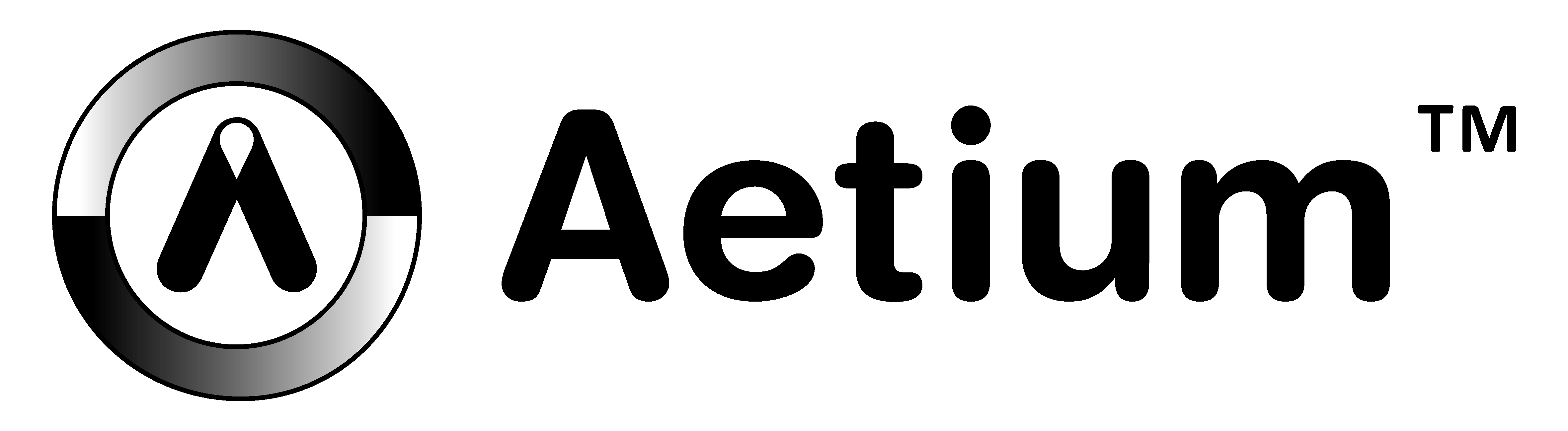 Why is Aetium unique?
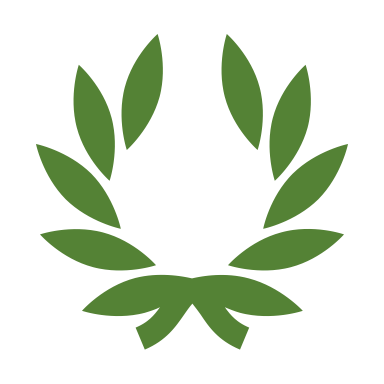 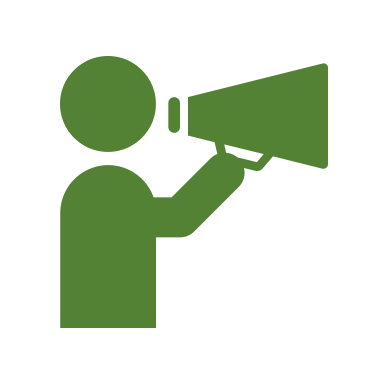 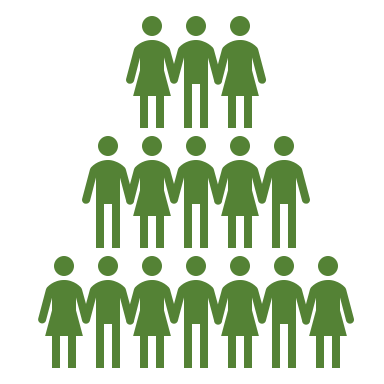 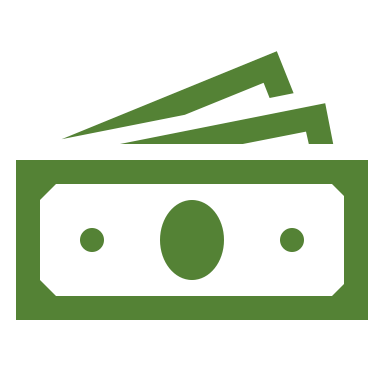 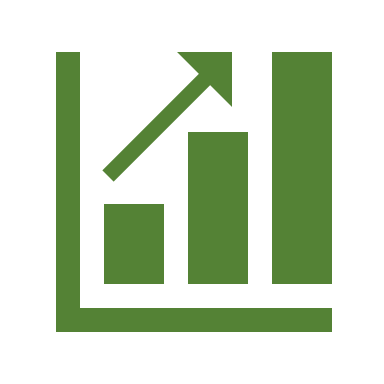 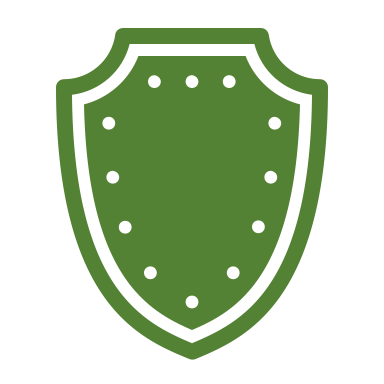 Creates circular investment process that financially rewards CO2 reducers, thereby allowing even more people to contribute to CO2 reduction.
End-to-End process enables millions of Australians to take incremental climate action. Single register clearly shows who is taking action.
Certification and annual project monitoring for $24.95 per project.
Unlocks +4 million CO2 reducers allowing recognition and financial reward for making CO2 reducing investments.
Retrospective 12-month certification utilising science-backed modelling, AI and blockchain technology. Project details and calculations are visible for all to see.
Solves shortage of quality Australian CO2 offsets. Online exchange makes access to CO2 offsets easier that ever before.
Commercial in confidence
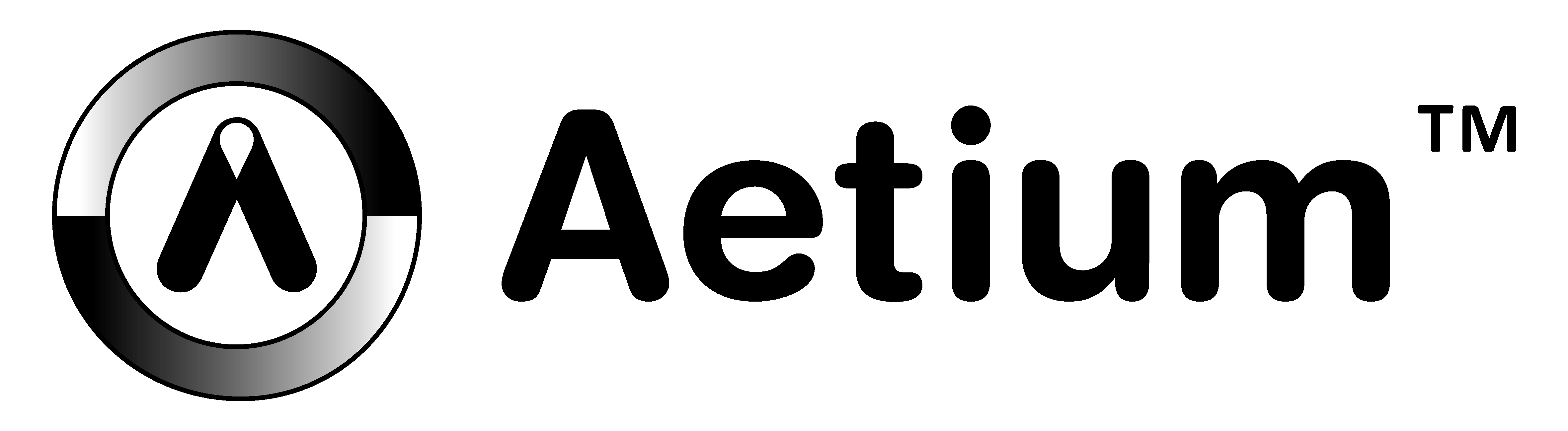 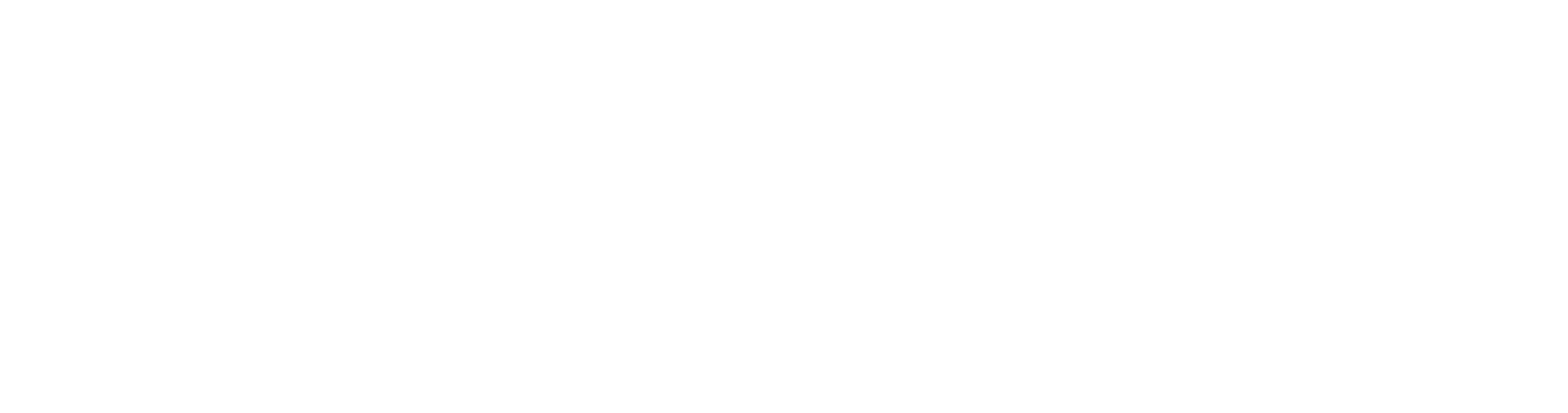 The Aetium model
Technology platform that monetises CO2 reductions of community-led CO2 projects – connecting reducers to offset buyers
Exchange Portal
CO2 Reducers
Registration Portal
Certification
Offset Buyers
$TCU
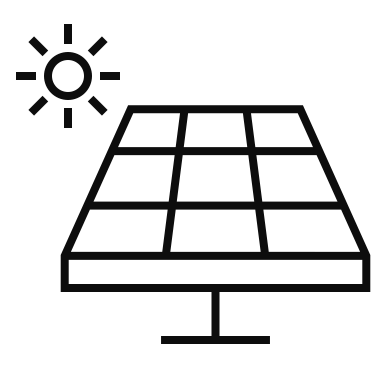 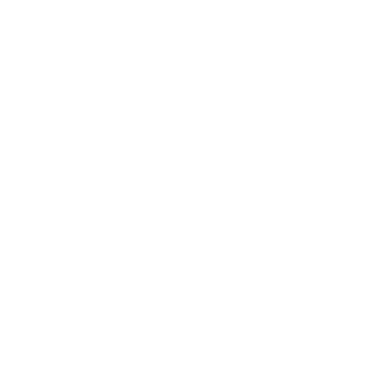 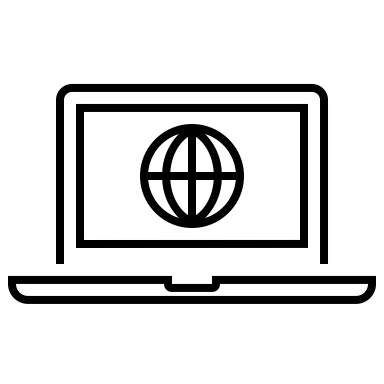 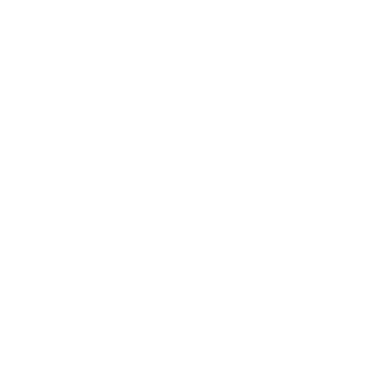 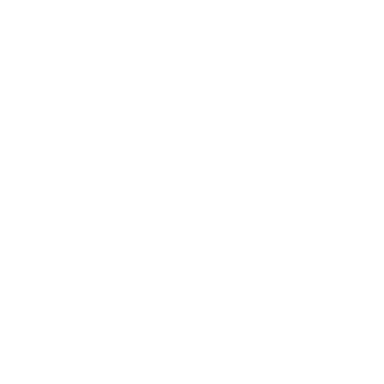 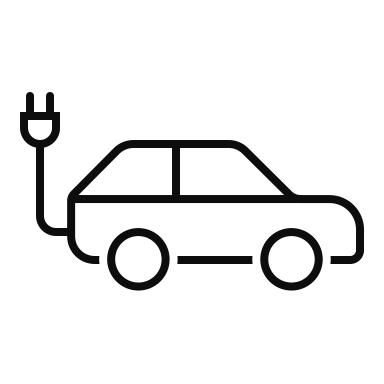 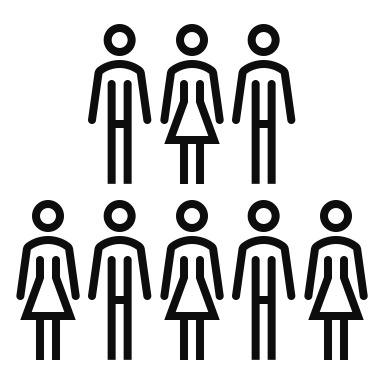 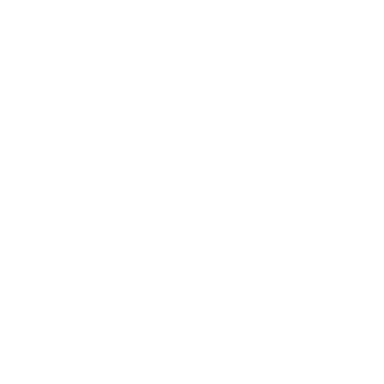 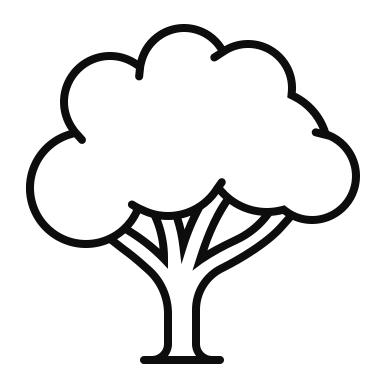 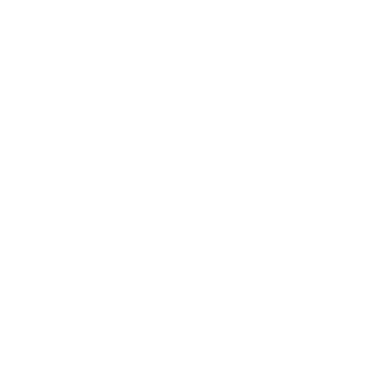 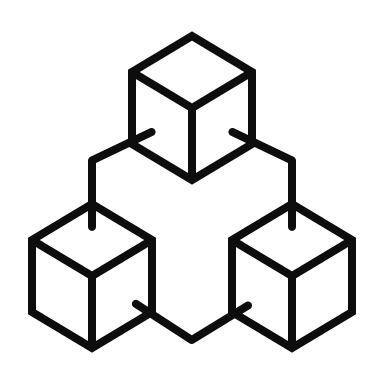 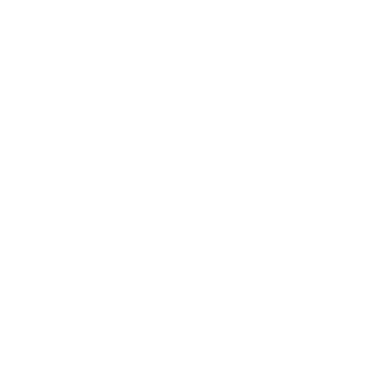 Buy, sell or retire offsets
View offset credentials
Blockchain protected register
Buy quality offsets
Demonstrate climate action
12-month validation
Issue public digital certificate
Create tradable offset (TCU)
Get paid for CO2 reduction
Easily calculate CO2 reduction
Issue a public digital certificate 
Non-fungible
For individuals and business 
Simple to register online
Monetise climate actions
Blockchain
Blockchain
Blockchain
Commercial in confidence